Соединение столярных изделий гвоздями
Учитель технологии: Д.Б.Ходулин
Сегодня на уроке:
Научимся  правильно соединять столярные изделия гвоздями.
Давайте вспомним
Какие виды свёрл вы знаете?
Какие инструменты служат для сверления древесины?
Как правильно выполнять сверление?
Столярные изделия на гвоздях
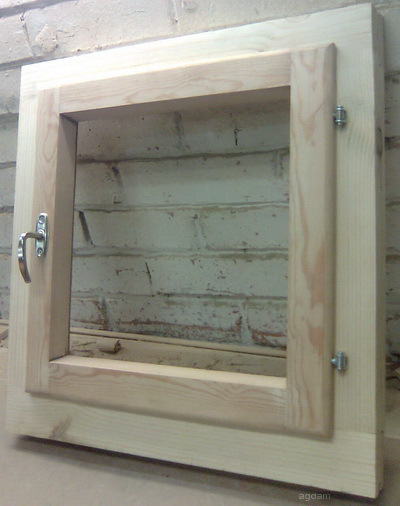 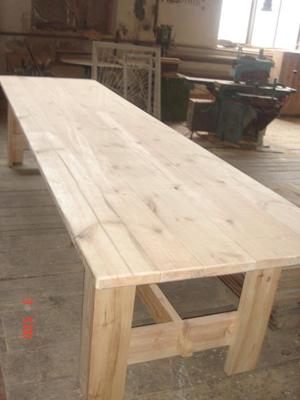 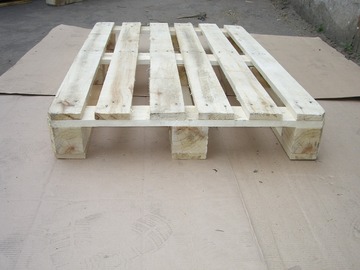 Элементы гвоздя
Шляпка
Стержень
Острие
Порядок крепления деталей на гвоздях
Прежде чем забивать гвозди, размечают места их расположения;
При соединении деталей гвоздями обычно тонкую деталь прибивают к толстой.
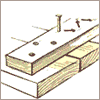 Подбор и правила забивания гвоздей
Толщина гвоздя не должна превышать ¼ толщины детали, которую прибивают. Длина гвоздя должна быть в 2 - 3 раза больше толщины прибиваемой детали. Чтобы деталь не раскололась, забивать гвоздь следует на расстоянии не менее 4 диаметров гвоздя от кромки детали и не менее 15 диаметров от торца.
1
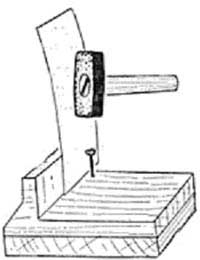 2
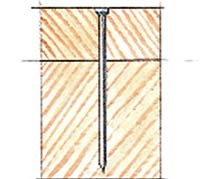 3
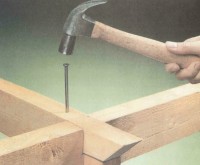 Техника забивания гвоздей
Гвозди забивают молотком, который удерживают так, чтобы рука была на расстоянии 20-30 мм. от края рукоятки. Вначале гвоздь придерживают большим и указательным пальцами и наносят лёгкие удары по головке гвоздя. После этого, когда гвоздь надёжно вошёл в заготовку левую руку убирают и наносят более сильные удары.
Исправление небрежностей в работе
Древесина меньше раскалывается, если забивать притупленный гвоздь (по острию гвоздя предварительно наносят лёгкие удары).
Если гвоздь при забивании вошёл в заготовку криво или согнулся, его необходимо выдернуть. Для этой цели применяют клещи, либо молоток со специальной прорезью, а если гвоздь большого размера – применяют гвоздодёр. Чтобы не повредить поверхность изделия, под клещи подкладывают небольшую дощечку.
Правила техники безопасности
Работать только исправным молотком с хорошо насаженной ручкой.
Не стоять за спиной работающего с молотком.
Ударять по головке молотка так, чтобы направление удара совпадало с осью гвоздя, чтобы он не вылетел и не согнулся.
Не оставлять молоток на краю верстака.
Задание на практическую часть урока
В зимнее время года очень не легко выживать нашим пернатым друзьям.
Но мы с вами можем помочь птицам нашей акцией – сделай кормушку сам!
Порядок изготовления кормушки
Подготовка материалов, инструмента и оборудования
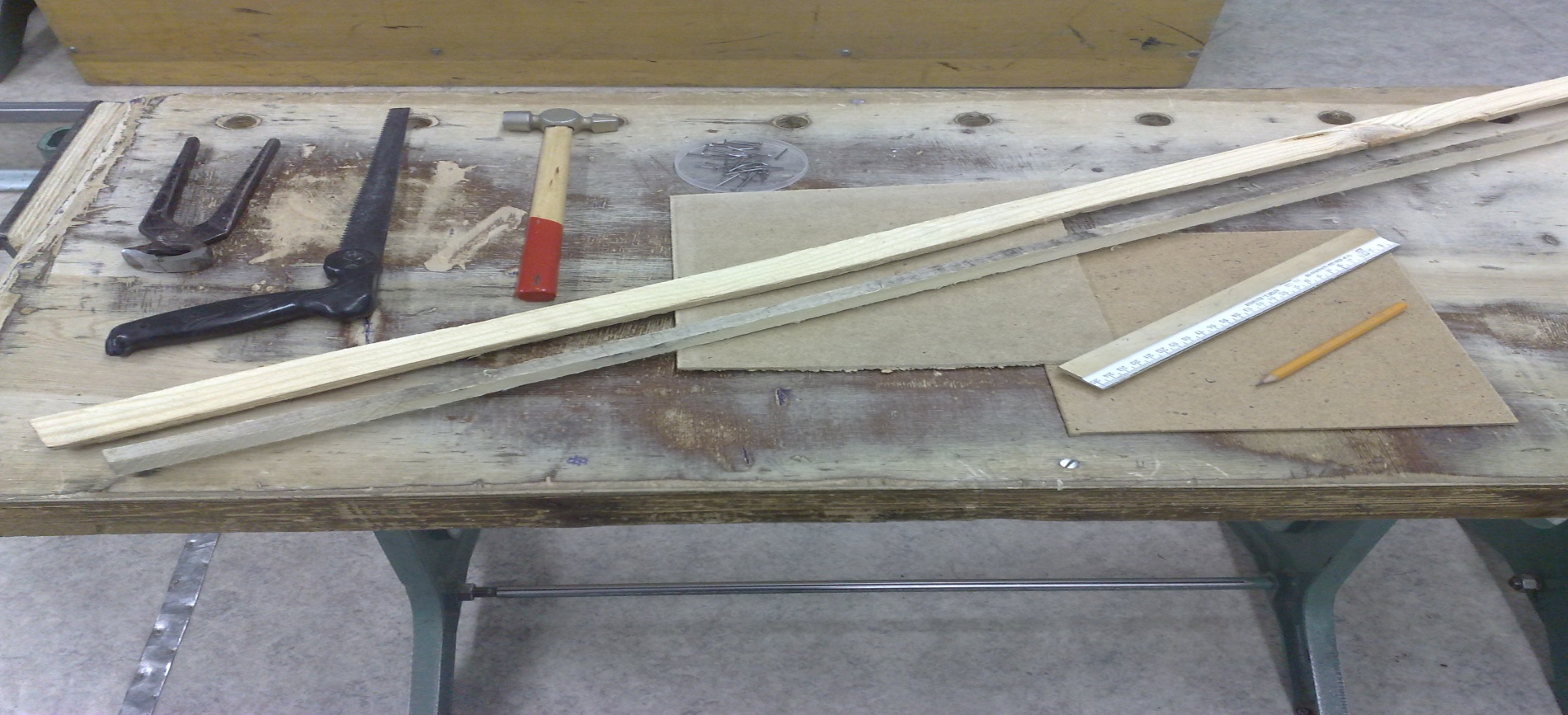 Берём рейку и размечаем её длину к основанию кормушки
1
2
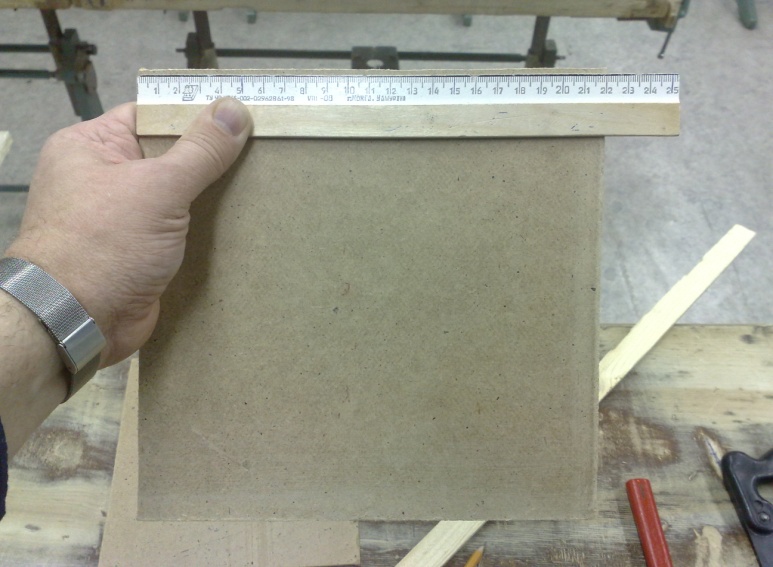 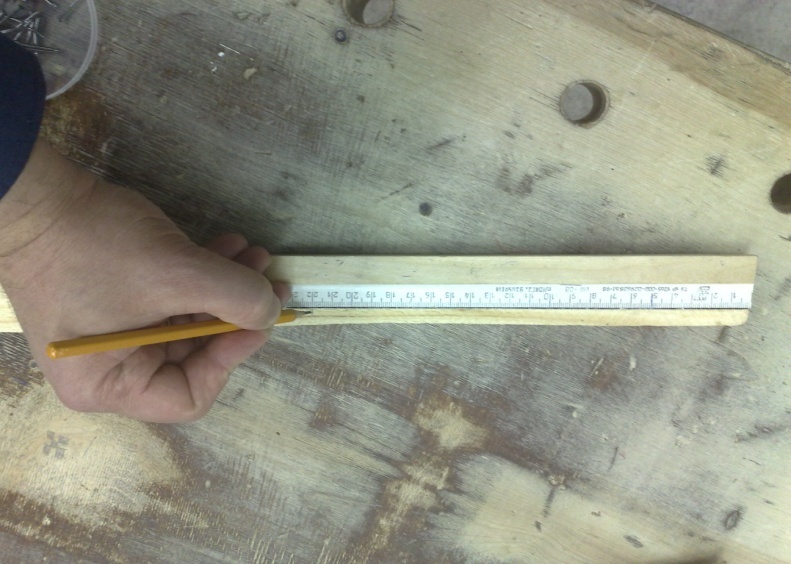 3
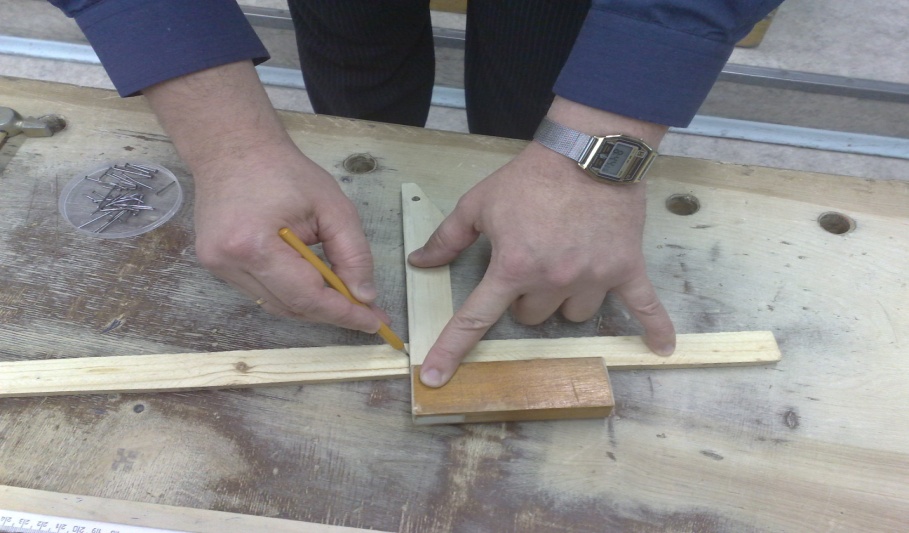 Отпиливаем рейку по заданной длине; (аналогично проделываем со второй рейкой, которая крепится с другой стороны основания)
Шлифуем обе рейки наждачной бумагой
Прибиваем обе рейки со стороны квадратной заготовки из ДВП
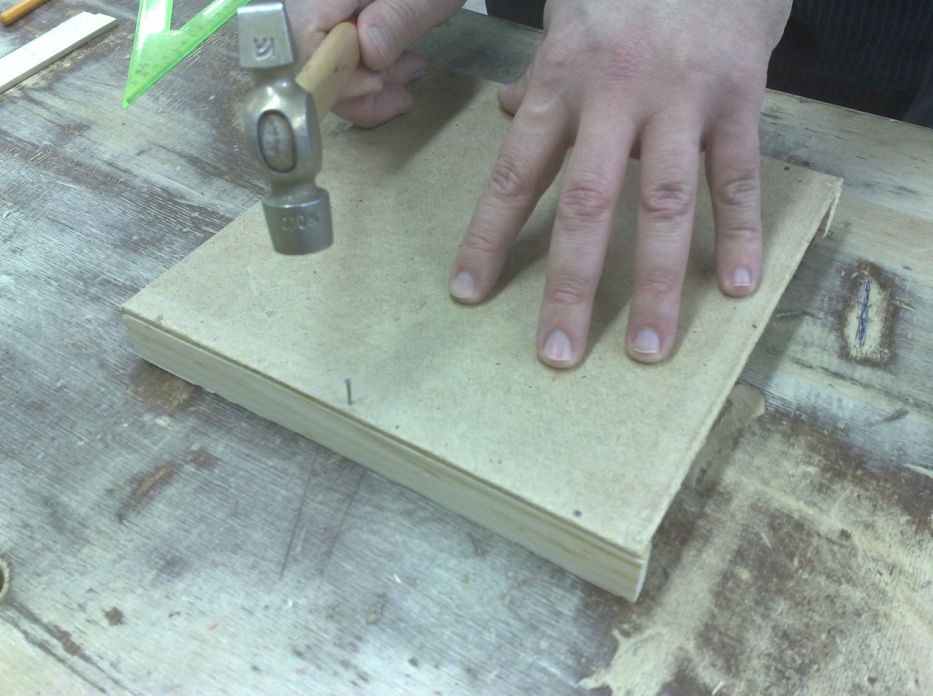 Измеряем линейкой расстояние между прибитыми рейками
Откладывание размера длины второй пары реек и их отпиливание
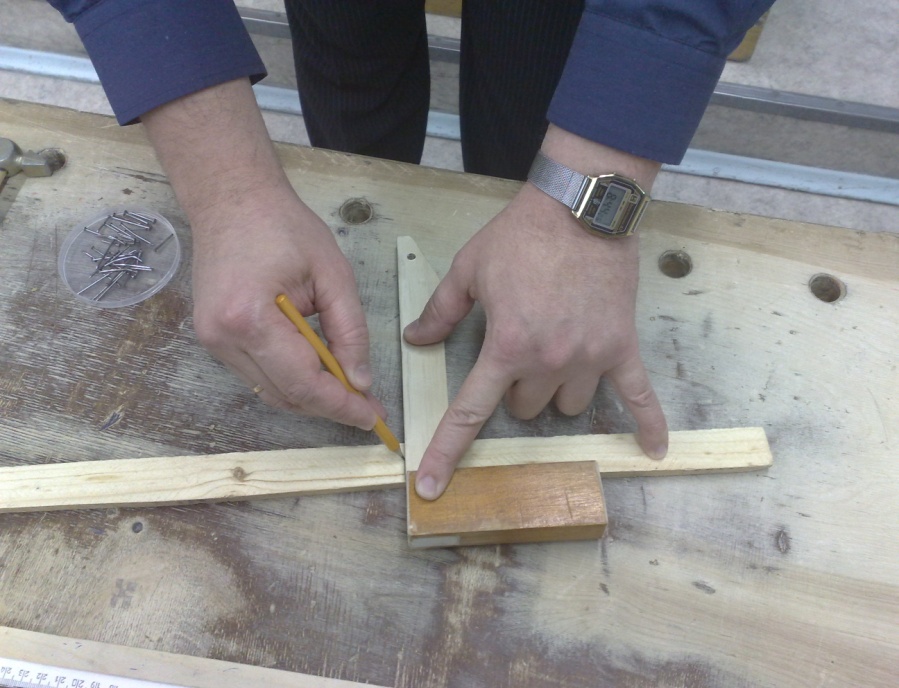 Шлифуем вторую пару реек
Прибиваем вторую пару реек (основание готово)
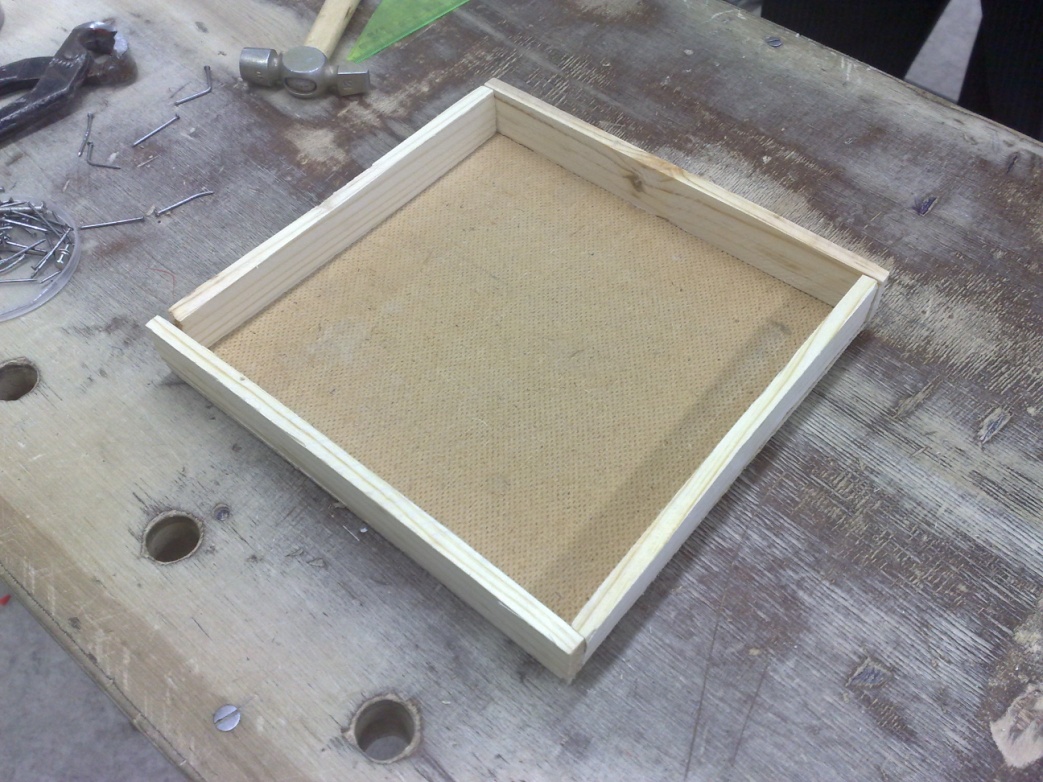 Размечаем брусок для изготовления 4 (одинаковых по длине) стоек кормушки
Выпиливаем стойки кормушки
Шлифуем выпиленные стойки
Прибиваем стойки к основанию кормушки
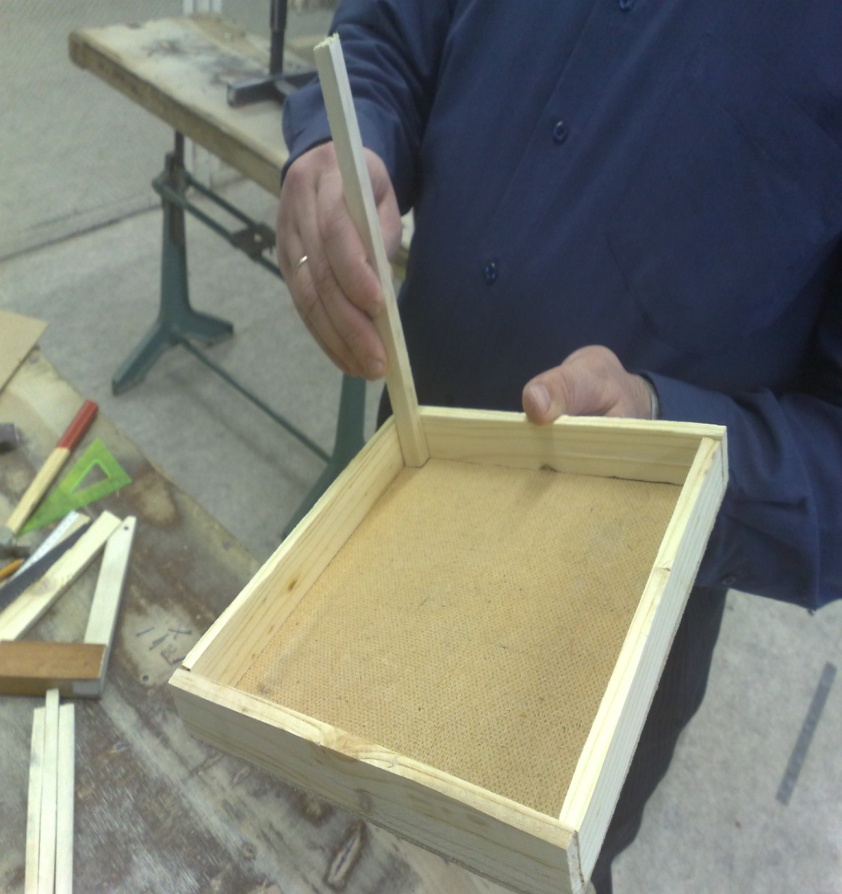 Готовое основание со стойками
Устанавливаем, выравниваем, размечаем  и прибиваем крышу для кормушки к стойкам
Кормушка готова